Урок  математики4 класс
«Письменное умножение на числа, оканчивающиеся нулями»





Учитель начальных классов 
Гончарова Н.М.
« Где есть желание, найдётся путь!»
Письменное умножение на числа, оканчивающиеся нулями.
Цель:     
 Научиться умножать на числа, оканчивающиеся нулями
Алгоритм действий
1. Надо правильно подписать: 
число под число, а нули пишем сбоку. 

2. Сначала умножаем на число.

3. К полученному числу   приписываем нули.
Рефлексия.
Как вы считаете, что сегодня на уроке нам удалось, а над чем ещё надо поработать?

Что удалось…
 - Научились правильно подписывать числа, оканчивающиеся нулями?
- Сумеете сами объяснять и умножать без ошибок? 

Надо ещё поработать…
Самооценка учебной деятельности.
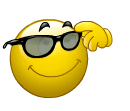 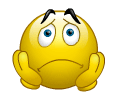 Молодцы!
Спасибо 
за хорошую работу!
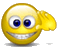